PowerPoint:  Biggest Design Mistakes
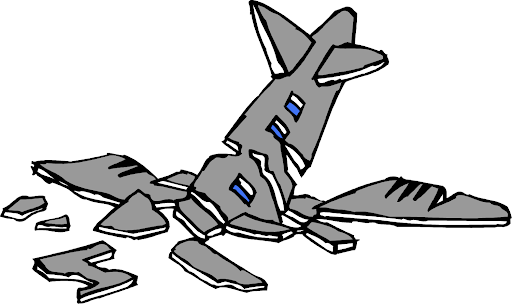 Dr. John A. Gedeon
June 2021
Training Objectives
The reader will be able to: 

Avoid common technical slide design errors
Design slides to reduce the occurrence of presentation problems
Slide Format in this PowerPoint
The slide TITLE refers to the problem area

In the BODY, the bold sentence states the problem

The bulleted points under it suggests the correct ways to handle that issue or best practices
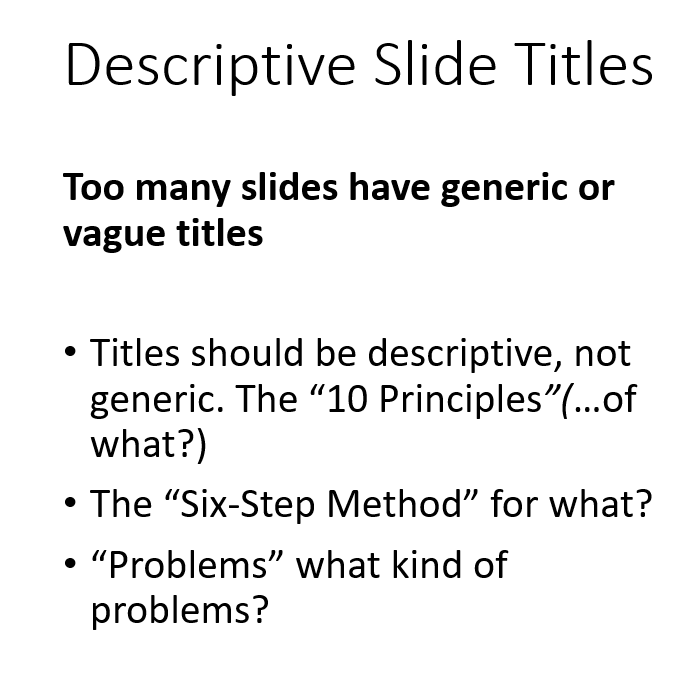 No Presentation Objectives
Objectives for the presentation/training are not stated

The session title is not enough for the participants to know about its content or it they are fully interested in it
Some authors use topics which is an area of discussion but does not specify what the participants will learn about, like objectives
Everything in the PowerPoint presentation should support the objectives--if not leave it out (or have a slide at the end for additional resources)
Rules of Engagement
Confusion on how the presentation will proceed

Let participants know if they can interrupt you for a question or have to wait until you are done
Tell them about the handouts or recordings you will provide
When are breaks and other housekeeping matters
Provide technical instructions in using platform features or break-out rooms
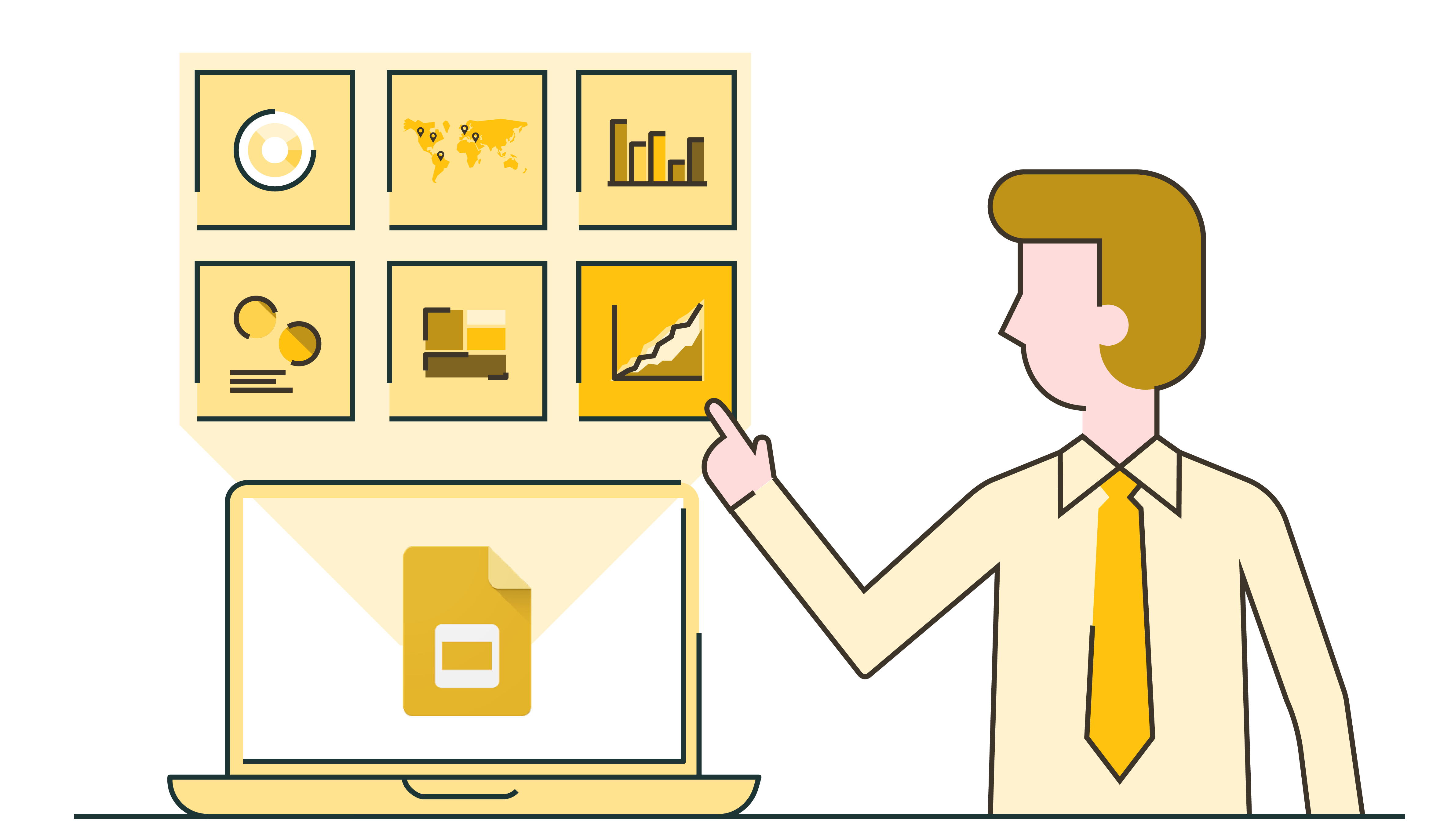 Slides vs. Presenter Conflict
Participants read the slides instead of listening to the presenter

The slide is road map to show where you are at in the presentation, the narration of the story is the most important part
Too much text encourages reading for both the participants and the presenter
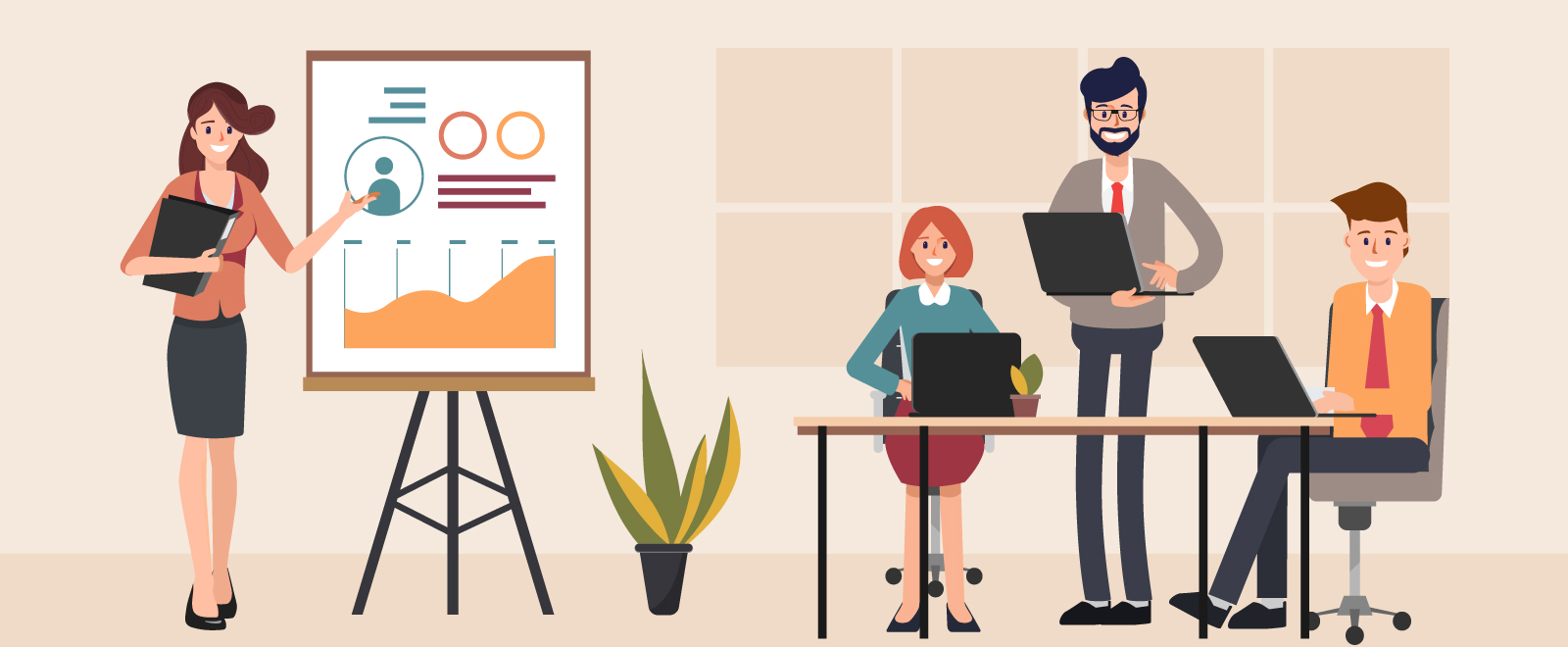 Format Consistency
Constantly changing formats and styles

Use the same backgrounds, fonts, sizes, and colors where possible, changing these without a compelling reason confuses the viewer
It is like going into a new supermarket and you have to search for everything, as it is not formatted like your normal supermarket
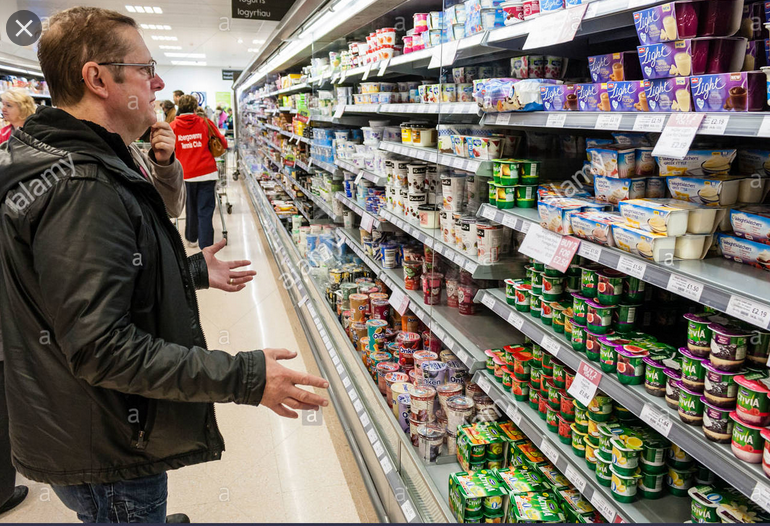 Poor Templates
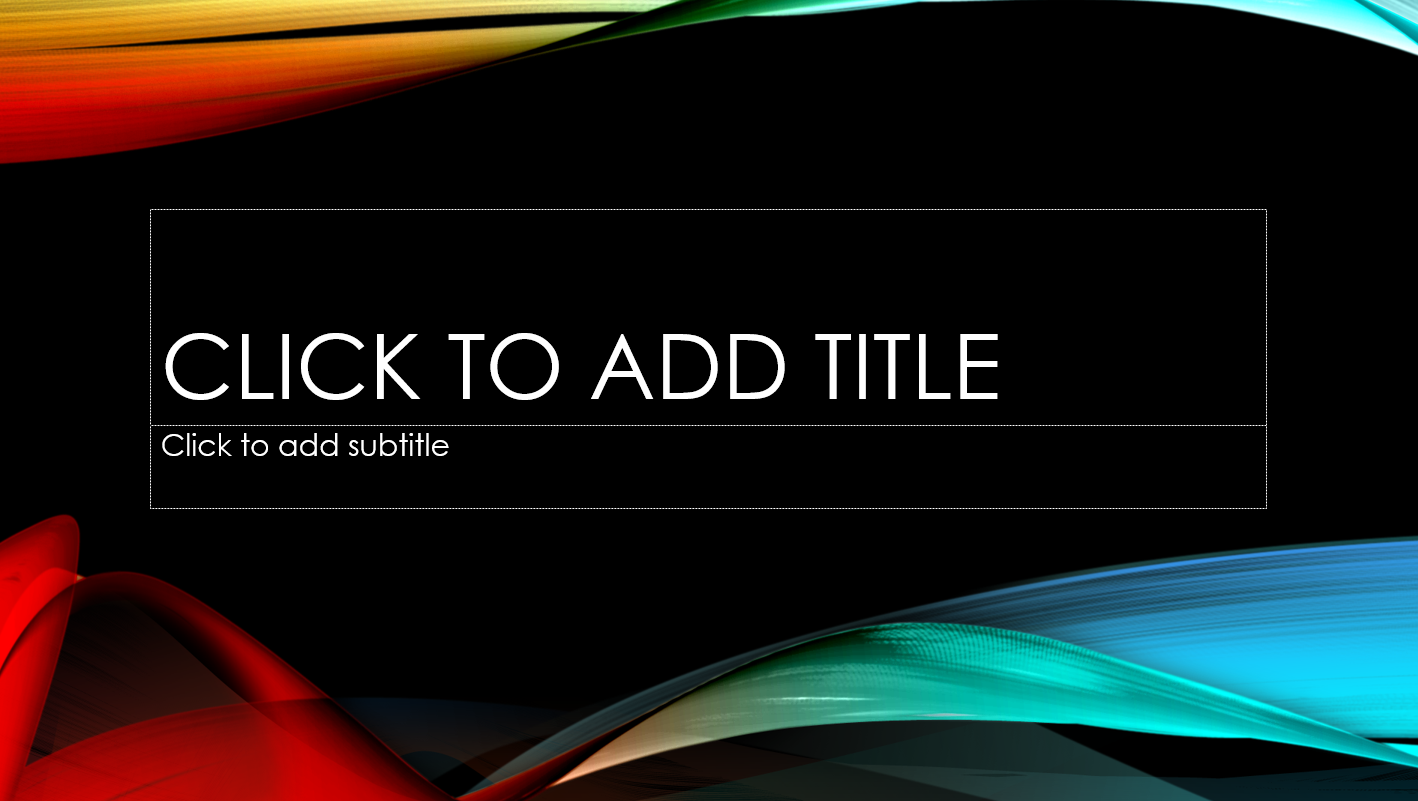 Template is distracting

People will pay attention to the distraction instead of the content
Use a clean template with few colors
Repeated Slide Titles
Using the same title for a number of slides!

Every PowerPoint slide must have a unique title that reflects its content
Titles serve the same purpose as the “Subject” line on an email (you get an idea of the contents)
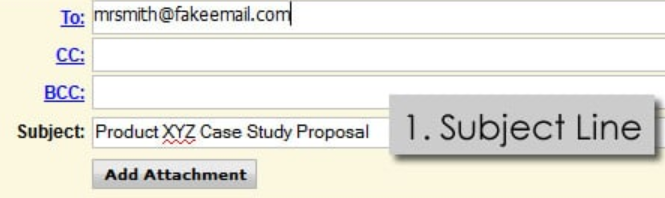 Descriptive Slide Titles
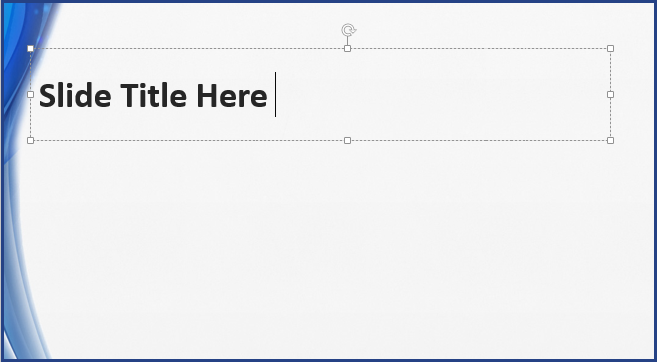 Too many slides have generic or vague titles

Titles should be descriptive, not generic. The “10 Principles”(…of what?)
The “Six-Step Method” for what?
“Problems” what kind of problems?
Bullets vs. Numbering
Making no distinction between bullets and numbering points

Use bullets when there is no particular order to the list
Use numbers when there is a sequence, like the 5-Step method
Also use numbers if the list is long so people can refer to a particular point quickly (not the third bullet from the bottom)
Bulleting One Point
Using bulleting when only one point is presented

If you have only one point, do not use a bullet, it is used to separate multiple points
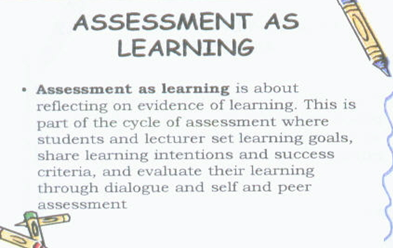 Too much Text
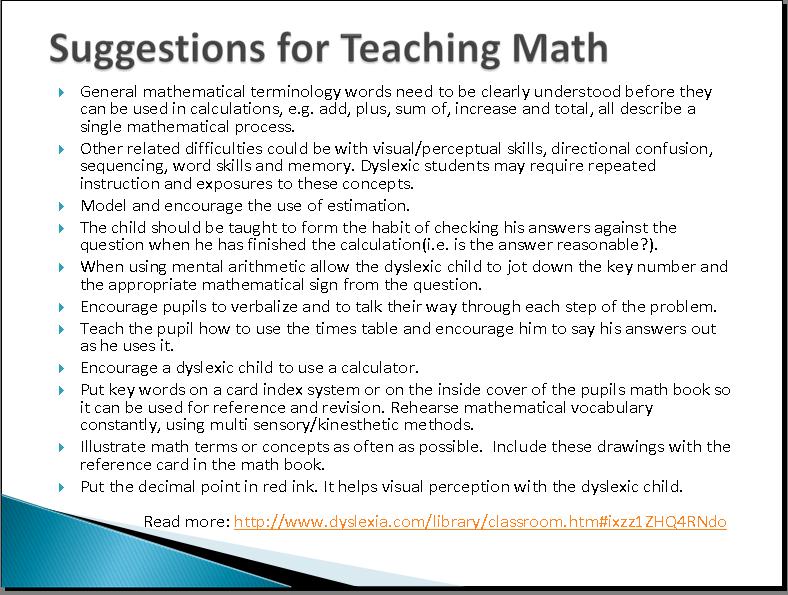 Slide crowed with a lot of text

It is PowerPoint, not power-paragraph or power-book
Only use full sentences for important quotations or excerpts (or if it is a read-only PowerPoint—no presenter)
With too much text, they will be reading it instead of listening to you
Text Typeface for Online Displays
Typeface is either hard to read or illegible (not clear)

Use a clean typeface not crowed together (see example…)
Never use all CAPS, as it is the equivalent of shouting
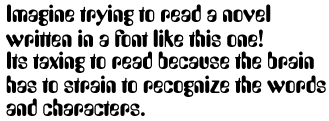 Text Justification
Text is center or right justified

The eyes follow left justification easier
Try reading the text to the right…
Too many Typefaces
Constantly changing typeface styles

As the example shows, it is too confusing
Your first typeface sets a mental expectation for those that follow
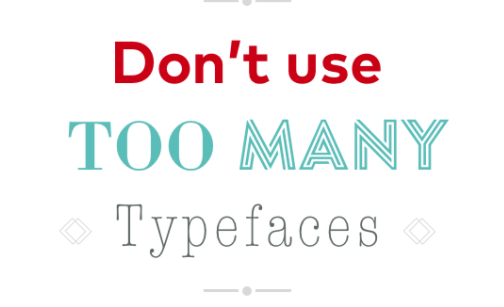 Text Size
Fonts too small to be read online, in a room, or printed on paper

To avoid that problem in all those environments, keep minimum font size at 24
If you don’t have enough room on one slide, spill over on to another slide or shorten the points
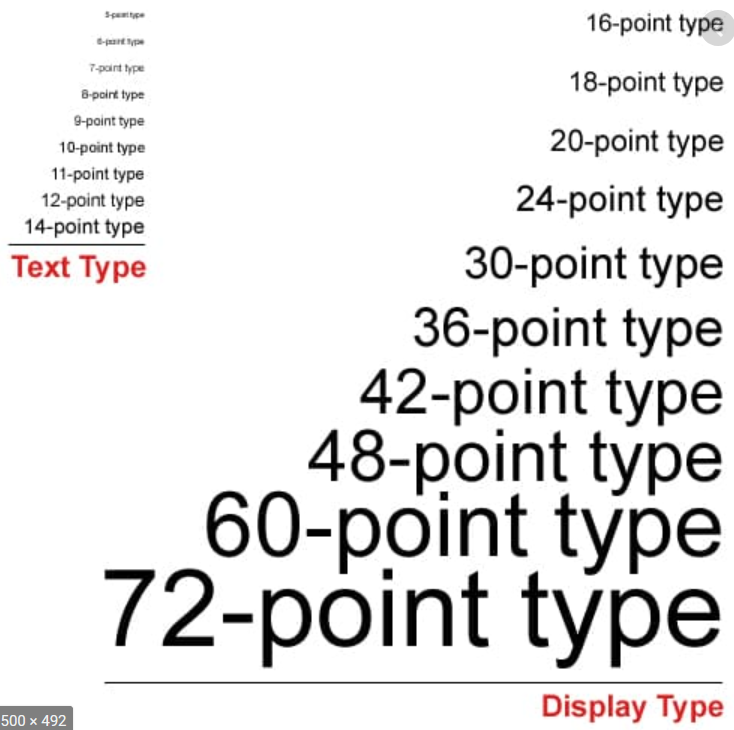 Poor Contrast
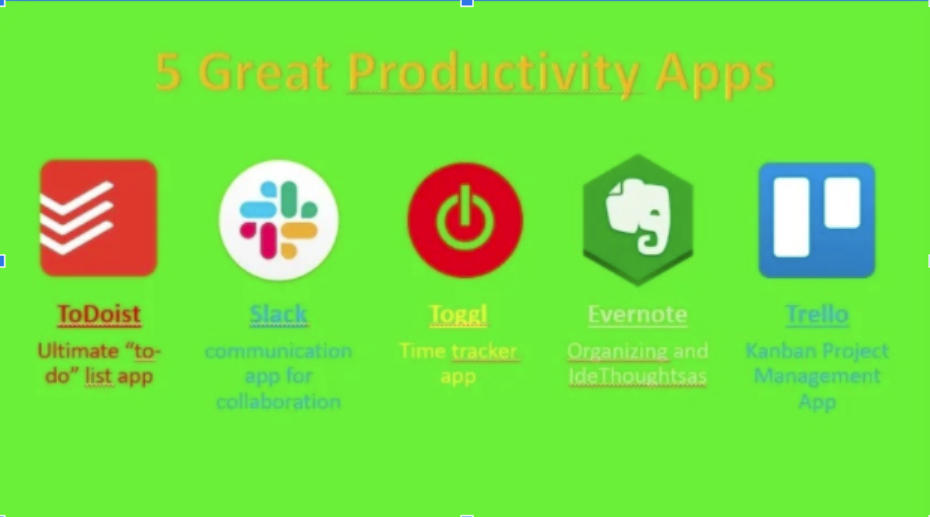 Text is hard to read due to poor contrast of colors or typeface

Font color not contrasting with background
Includes background images that interferes with overlaid text
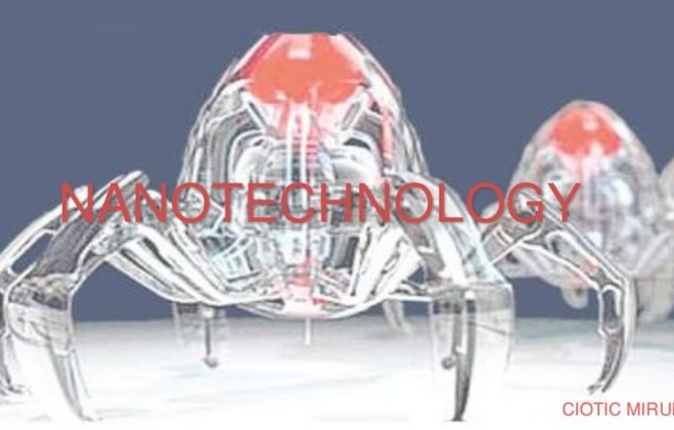 All Text no Multimedia
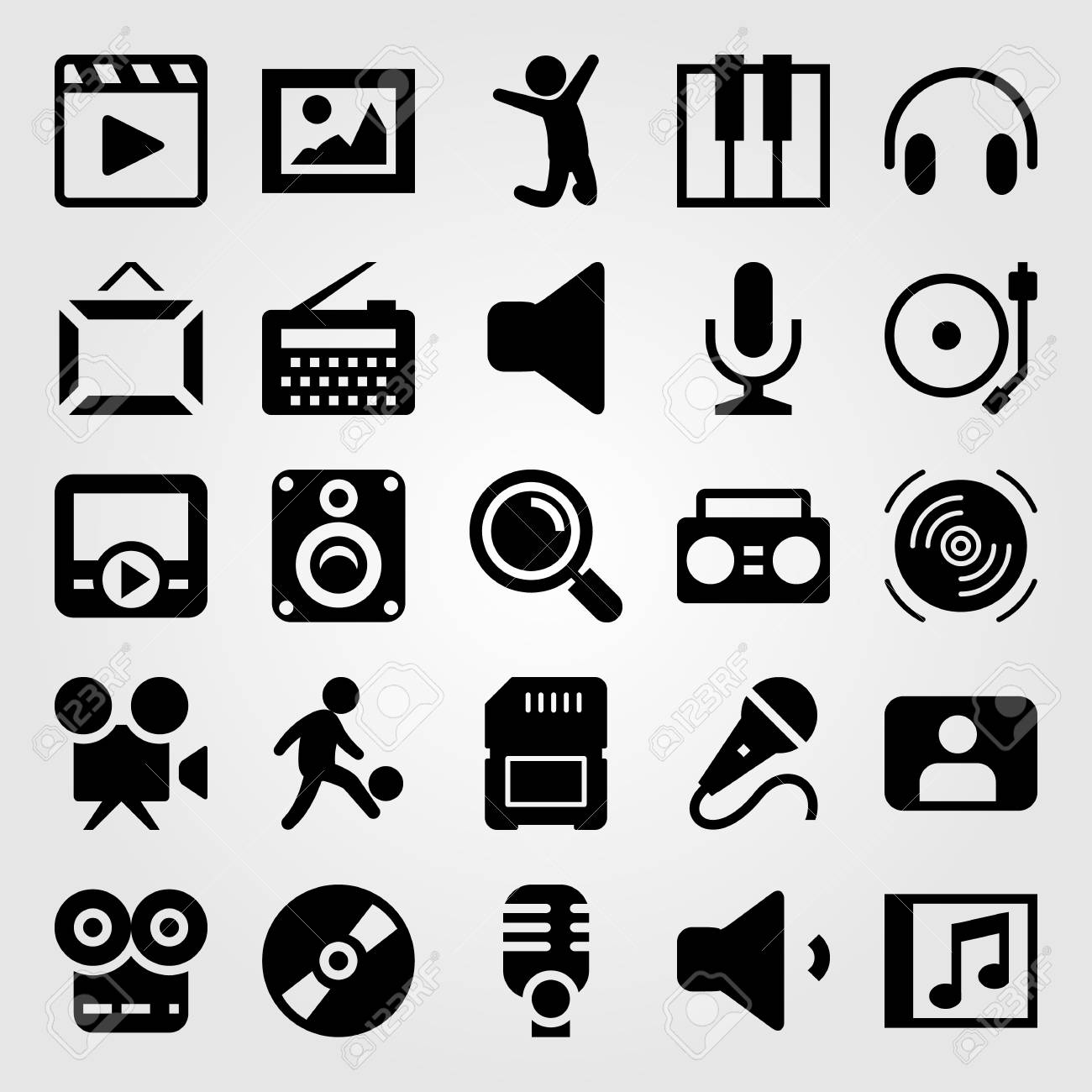 Text-a-holics forget about multimedia 

The Power in PowerPoint is going beyond text to use images, diagrams, graphs, videos, audio, animations, etc. to present the information
Figure out how the best and most interesting way to represent your ideas
All text is also boring (and be done in a Word document)
Conflict between Text & Visuals
Visuals/audio do not match text/voice

The animated figure is a man but with a woman’s voice
See the visual example…
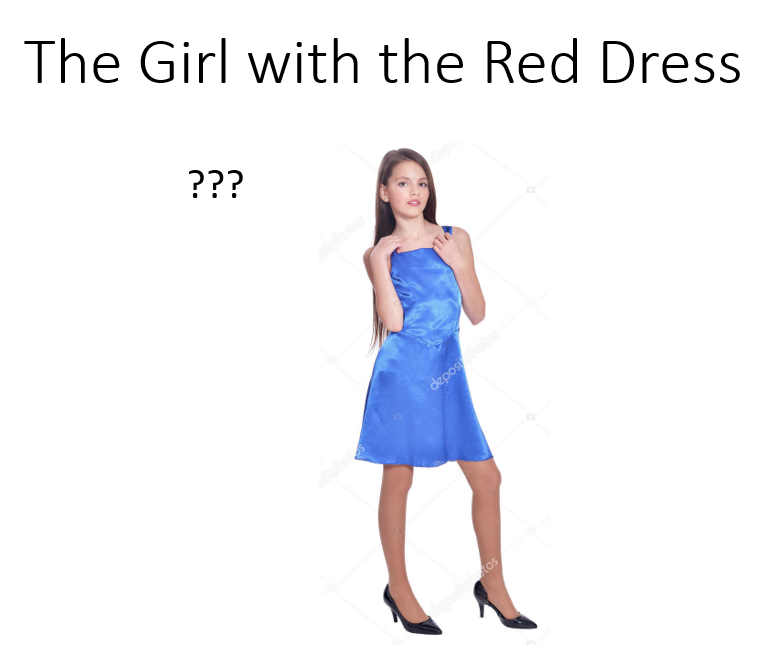 Overcrowding the Slide
Slide is too “busy”

This causes confusion as you do not know what is important or what to focus on
Every item must reinforce the core message: design—don’t decorate
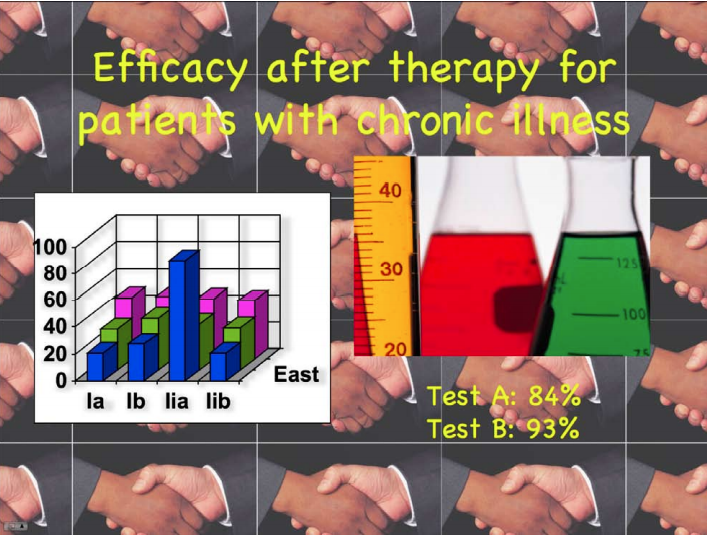 Alignment of Objects
Text and images just stuck in anywhere

Like the previous slide, there is no alignment or flow, as you mind has to spend time figuring out what is going on
Your slide should communicate instantly
For more help click HERE
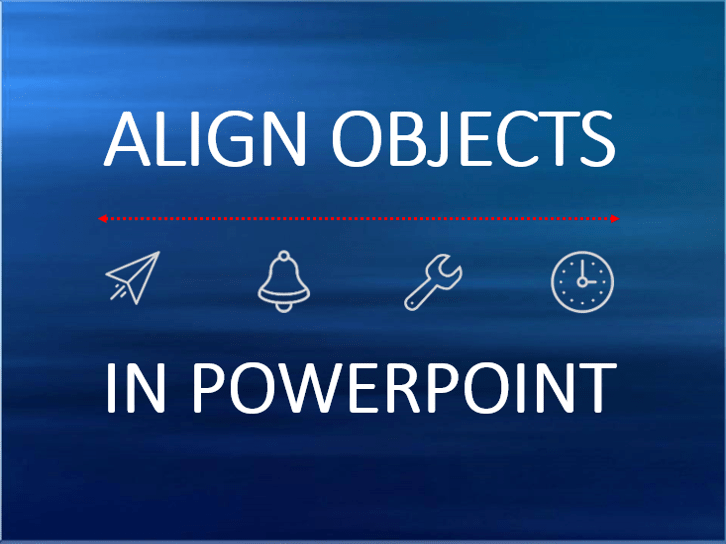 Detailed Diagrams
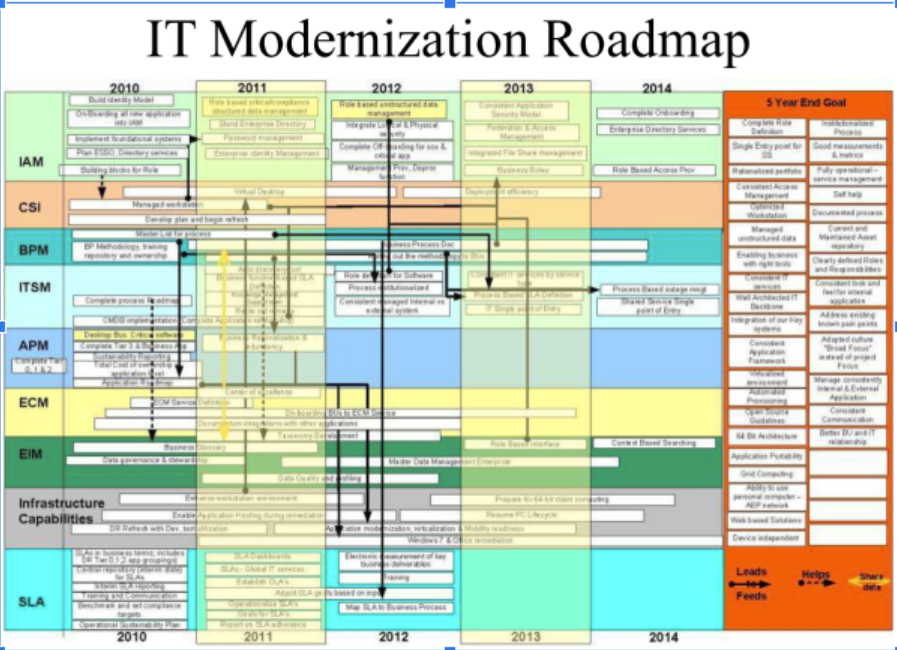 Too many boxes and arrows

It would take an hour to describe this diagram
Use a summarized or high-level diagram
Present sub-diagrams on other slides
Use handouts for detailed diagrams
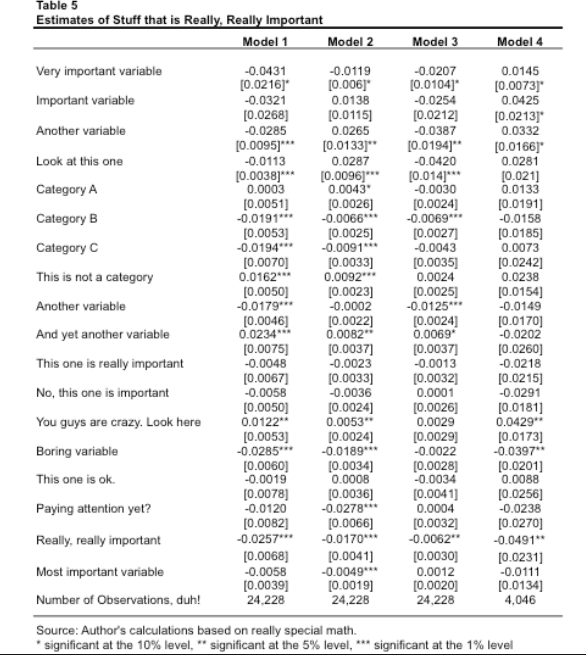 Too much data
Too much detail in data

Summarize  the data 
Use graphs or charts to make sense of it
Put detailed data in handouts
Poor Quality Images
Image with jagged edges or out of focus

Sharp, clear images communicate best
Show just the areas that support your objective
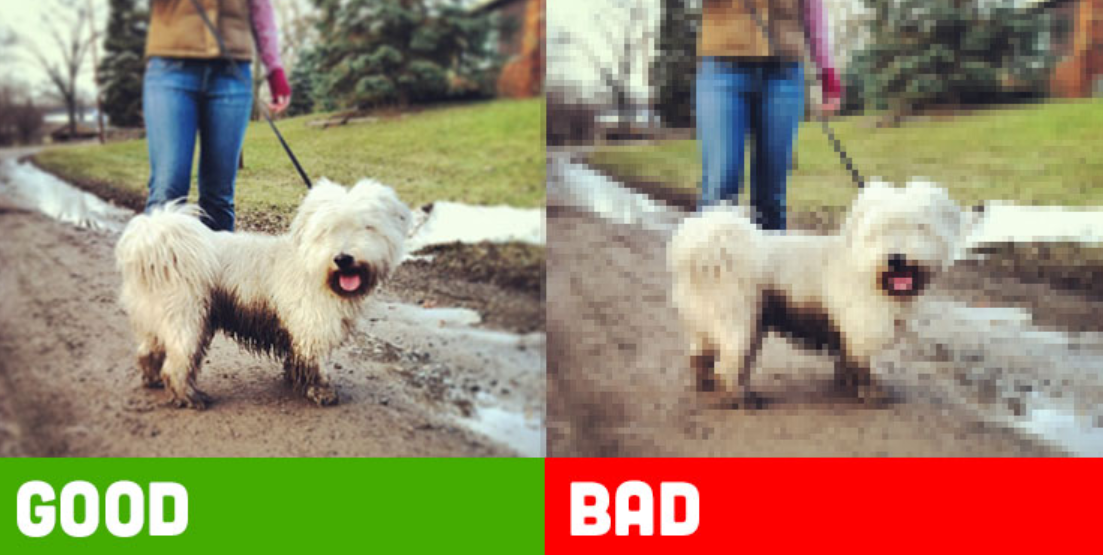 Not cropping/trimming images
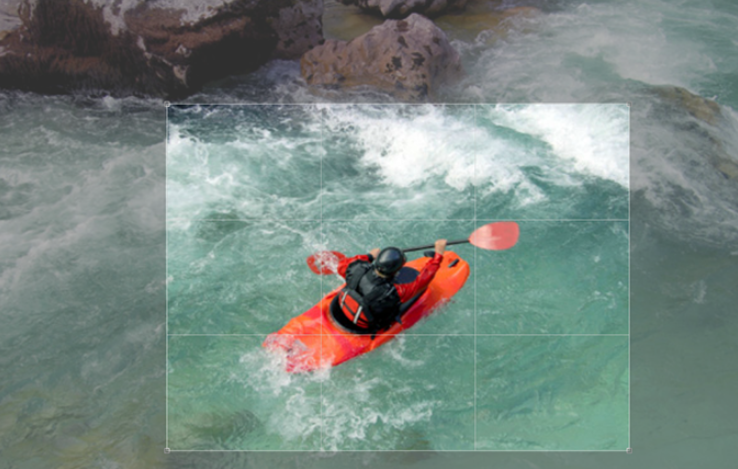 Image has non essential detail

Crop the image for your area of focus
Press “SHIFT + S + Windows key” then use your mouse to crop on screen and paste result
Use of Distracting Features (Bells & Whistles)
Using noisy or flashy transitions between slides or objects in a slide

People pay more attention to that than the content
It may be cute, but gets ‘tired’ very quickly
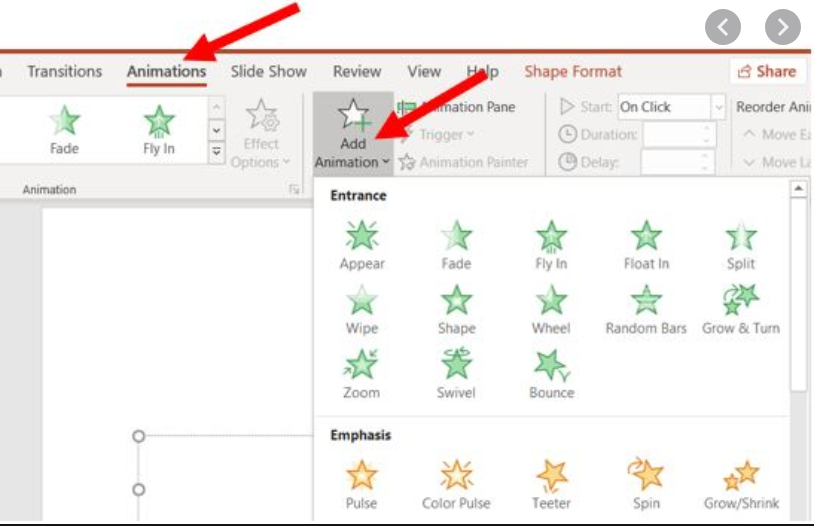 Constantly Moving Visuals
GIF’s (Graphics Interchange Format) images draw attention away from the text or presenter 

Do not use them unless they are demonstrating a point
Use static visuals that relate to the content
Number of Slides
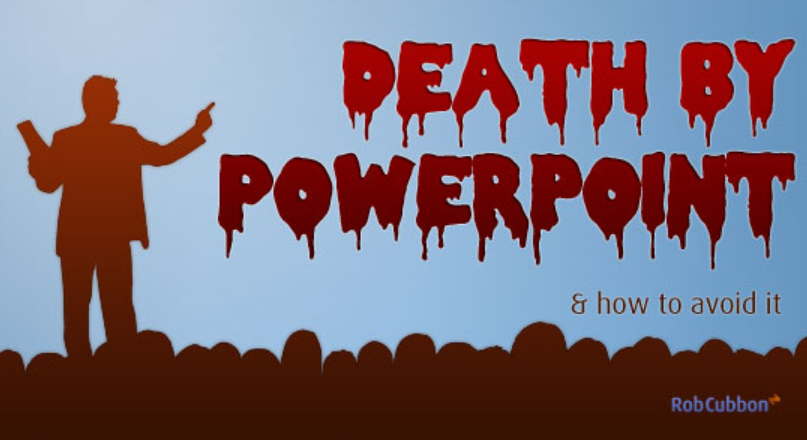 Most use too many slides in a presentation

Figure roughly on 2 minutes per slide
Better yet, rehearse the slides to determine duration
Build in time for questions/discussion
When running out of time, you will then be tempted to start to flash slides quickly before they can be fully understood (bad)
Reading the Slide
You read slides word-for-word

It happens because you have the text in a readable form (sentences)
This is the quickest way to bore people
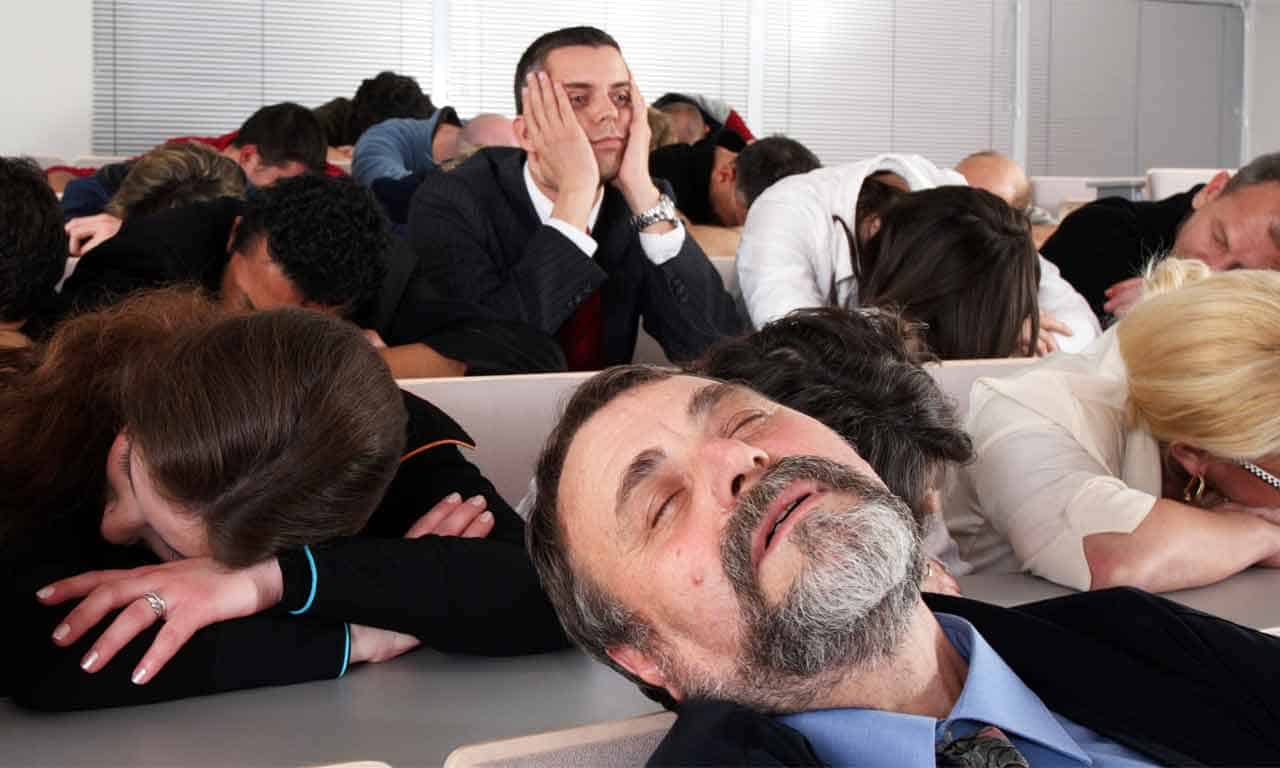 Showing all the slide content at once
All points are visible as the slide appears

They will be reading your whole list while you are still talking about point #1
Use “Appear” with each mouse click, or
Use the “Dim Text” feature (HERE)
The same for a model/diagram, show each piece sequentially and tell a story
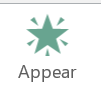 Switching between external content
Content opens in another program

This can be a distraction as you switch back and forth from your presentation
Arrange for external content to be embedded in your presentation
Use just enough to make your point
Try it: click on the video…
For more help click: HERE
Cute Endings
Ending the presentation with a sunset, a cute animal, or a group photo

It is just not professional
Your parting slide could be an inspirational quote or a summary of important points or the core model (for Q & A)
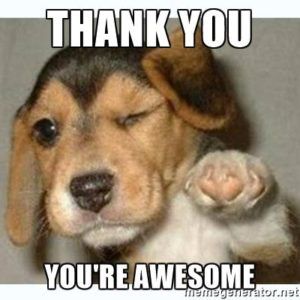 Not Crediting Sources
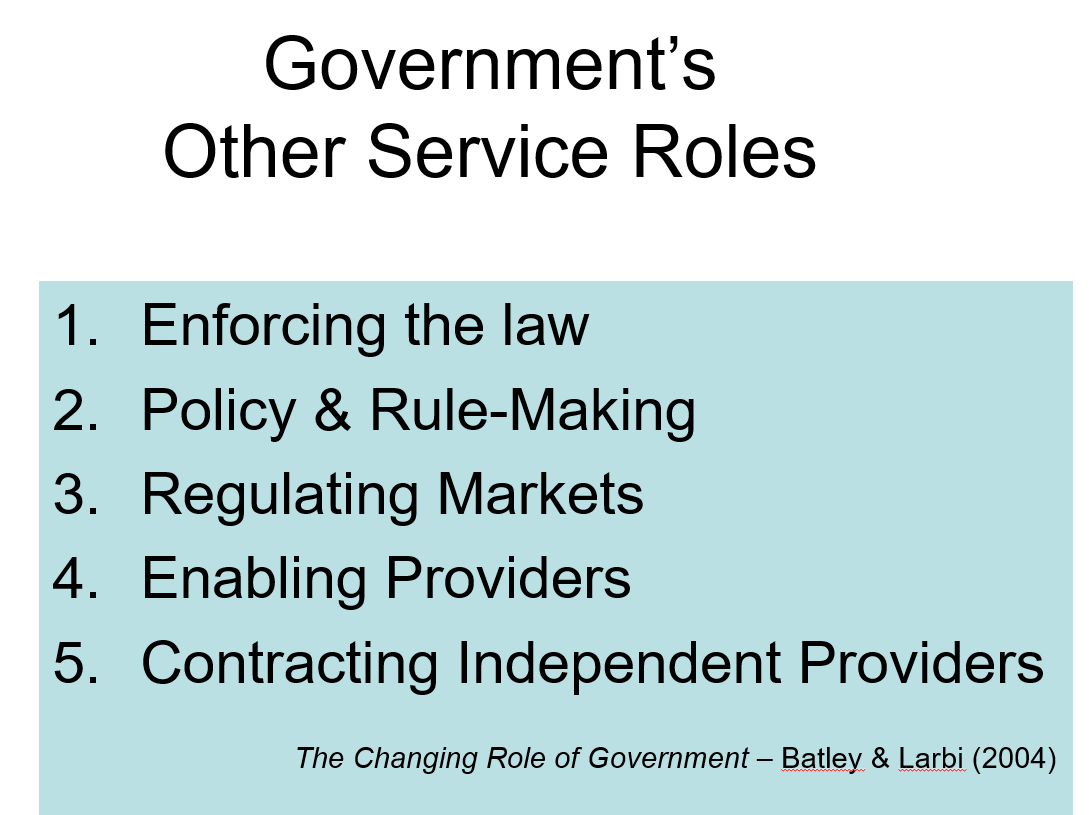 Sources not cited or credited

If you are using other’s specialized information you need to identify and credit the source
You can either do that at the bottom of a slide (academic) or put all sources in the final slide
Embed the web link so readers can check them out
References
Peregrine Communications -   https://www.peregrinecommunications.com/insights/common-mistakes-powerpoint-presentations 
 Koalaty Studio -  https://www.koalaty.studio/post/10-most-common-presentation-design-mistakes 
Studiokayama - https://studiokayama.com/wp-content/uploads/2013/04/10DesignMistakes1.2.pdf
About the Author
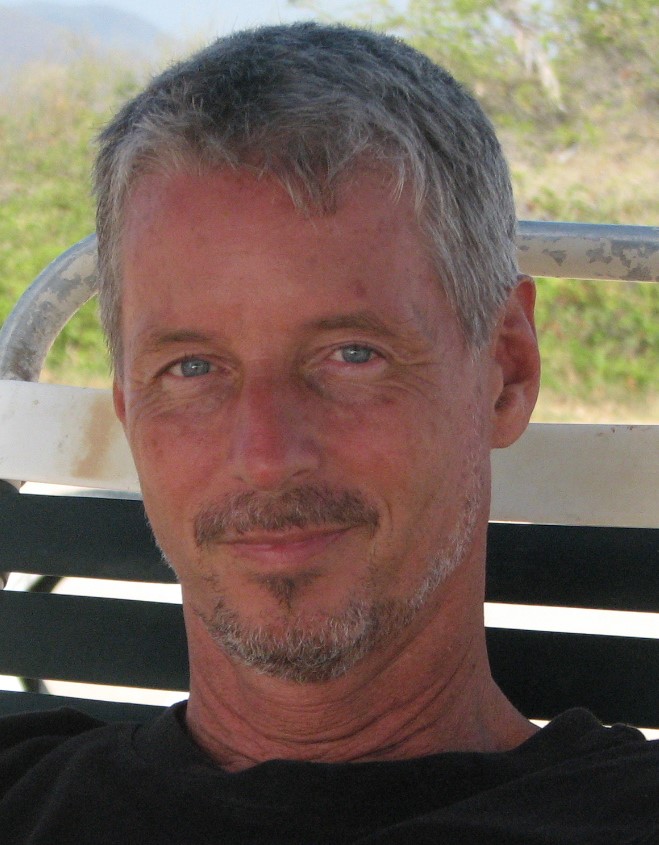 Dr. John A. Gedeon

Management & Educational Consultant & Trainer
Doctorate in Educational Technology & Distance Education
Contact:  john.gedeon@gmail.com
Website:  www.johngedeon.com